BRADFORD 19 AUGUST 2020
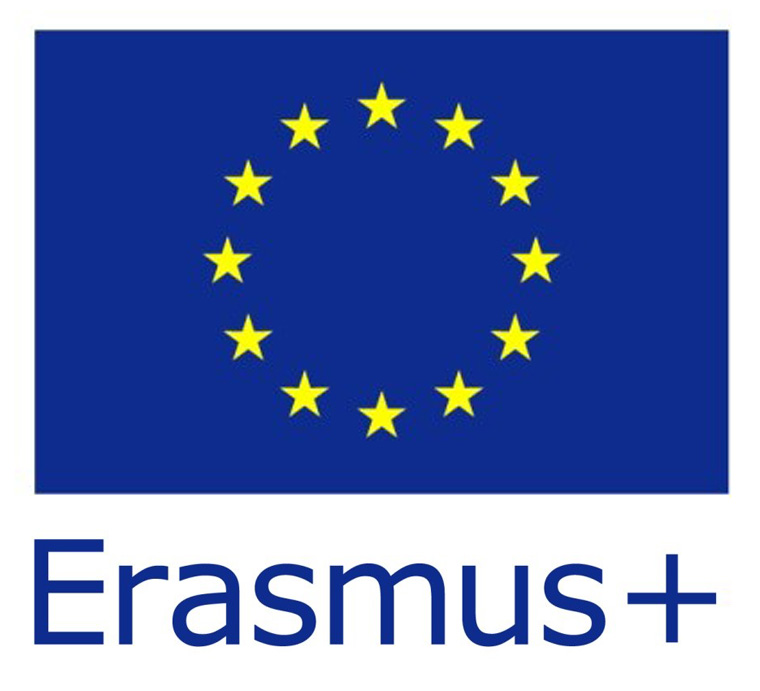 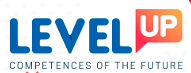 Becoming a worker in a Social Care filed United Kingdom- INTRODUCING FAMILY STAR PROGRAM
Professional Capabilities framework 
for Social Workers LEVEL UP
PROFESSIONALISM - Identify and behave as a professional social worker, committed to professional development constantly. 
’Social workers’ are members of an internationally recognised profession. The title is protected in UK law. Professional capabilities are to demonstrate professional commitment by taking responsibility for a work conduct, practice, self-care and development. 
To be called a Social Worker, the worker must be register with a regulatory body. There is a differnce between ’social workers’ and workers working in social care.
Social care workers are professionals who support adults, children, families and communities to improve their lives. They protect and promote human rights and wellbeing.
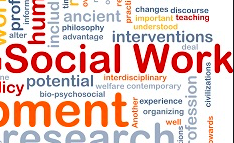 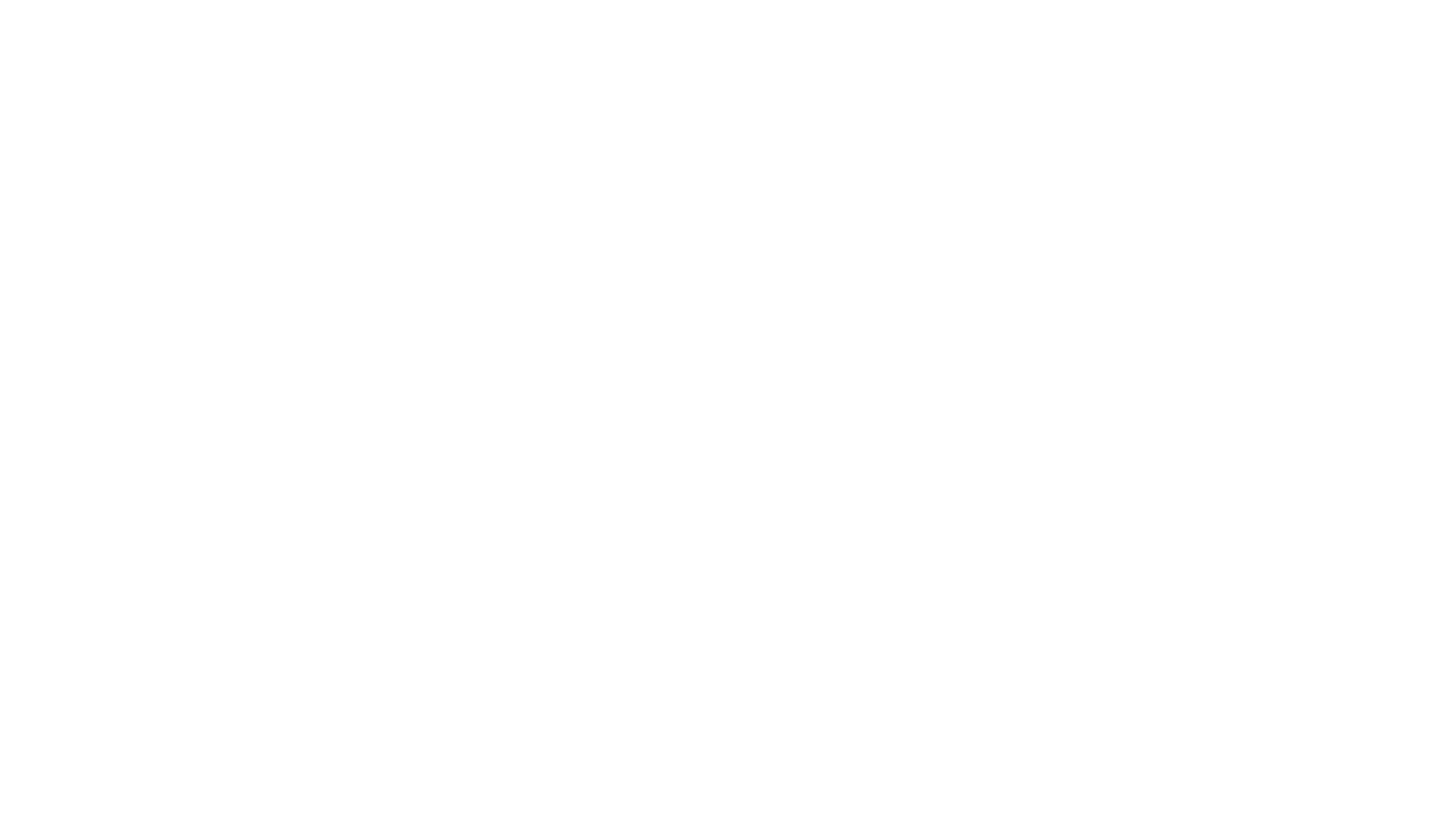 Social Care and Social Work
Social Care and Social Work are those fields that operates at both a generalist/organic and a specialist level. Meaning, there are transferrable skills all the professionals should possess that allow them to work with clients across the age gap as well as possess some specialist knowledge regarding the specific problems of those they suport. 
Social Workers and Social Care workers must be negotiators and politicians. They need to empower not enable. They need to assess the facts not judge based on personal feelings and biases. Most of all Social Workers need to keep their clients at the focus of their work. Keeping this in mind at all times will help you ask the questions that will get you the answers you will need to plan and get your clients access to the services they will need to thrive.
To become a Social Worker in the UK you have to enrol on social work programmes approved by the UK regulatory body.
To work in a social care filed, if you do not intend to work as a Social Worker, 
you do not need any formal qualifications if you can meet the individual 
job description requirements.
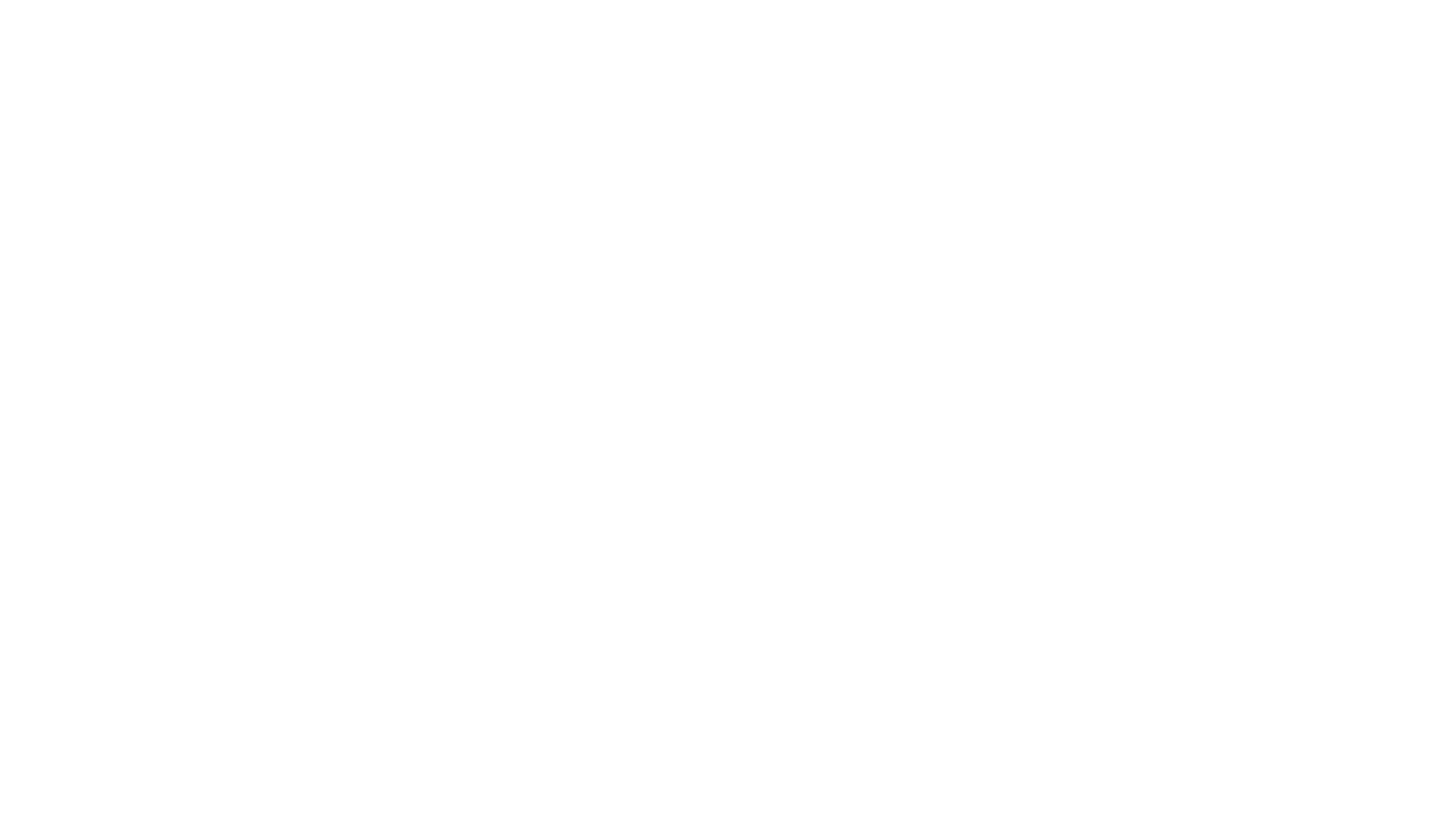 Social Service Delivery Standard.
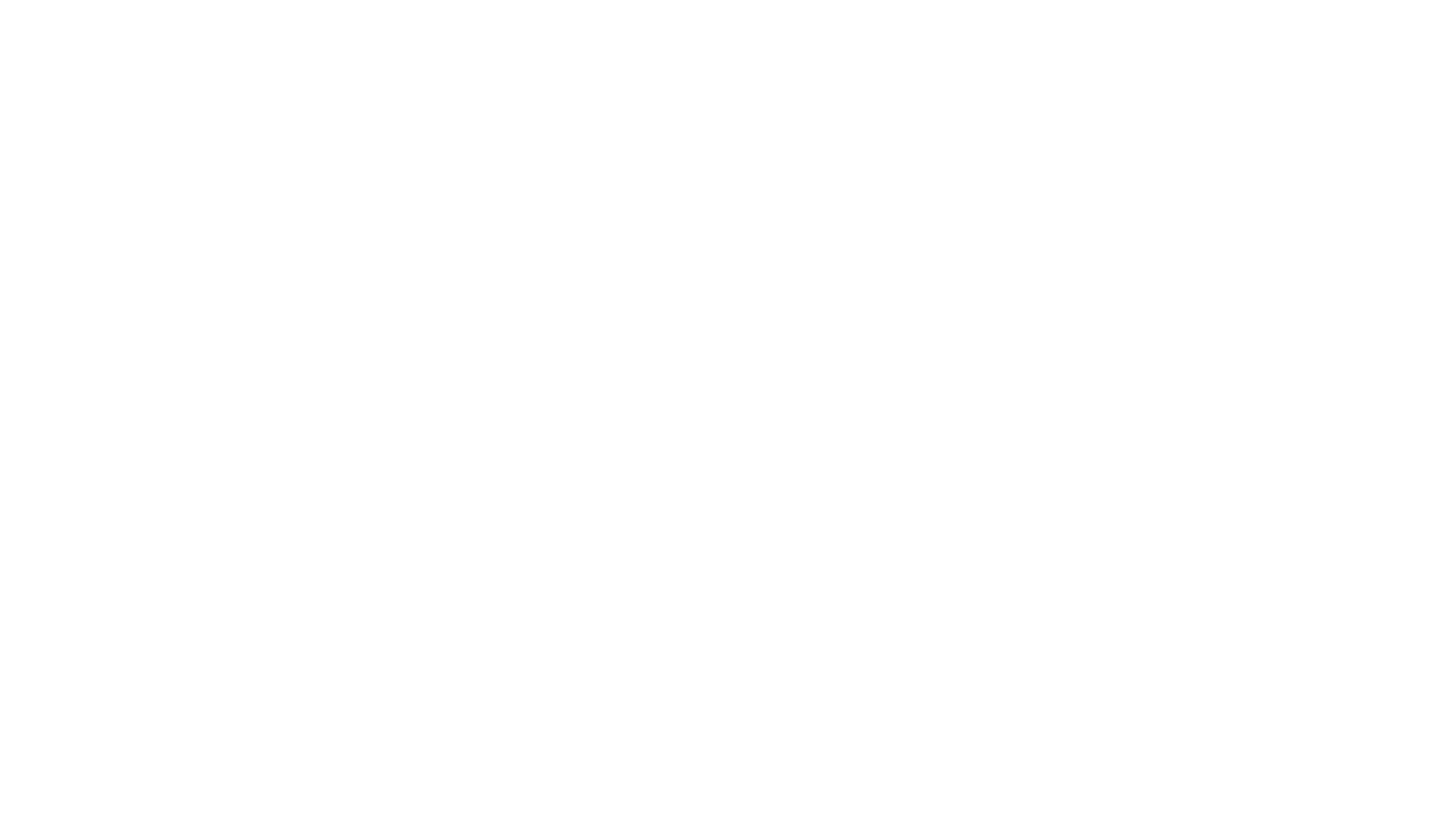 Social Service Delivery Standard.
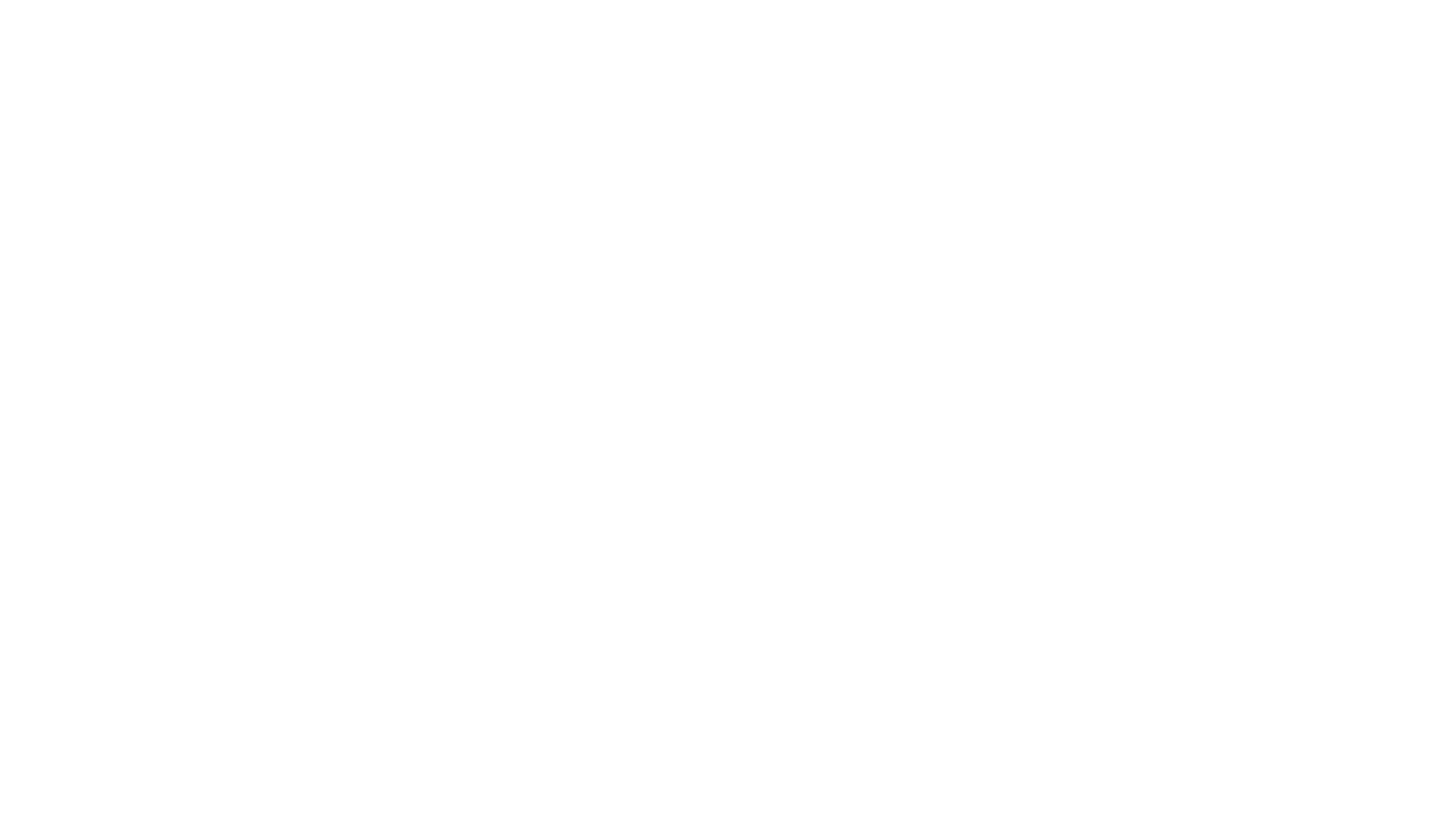 Securing Employment in the UK
 as a Social Worker and Social Care Worker
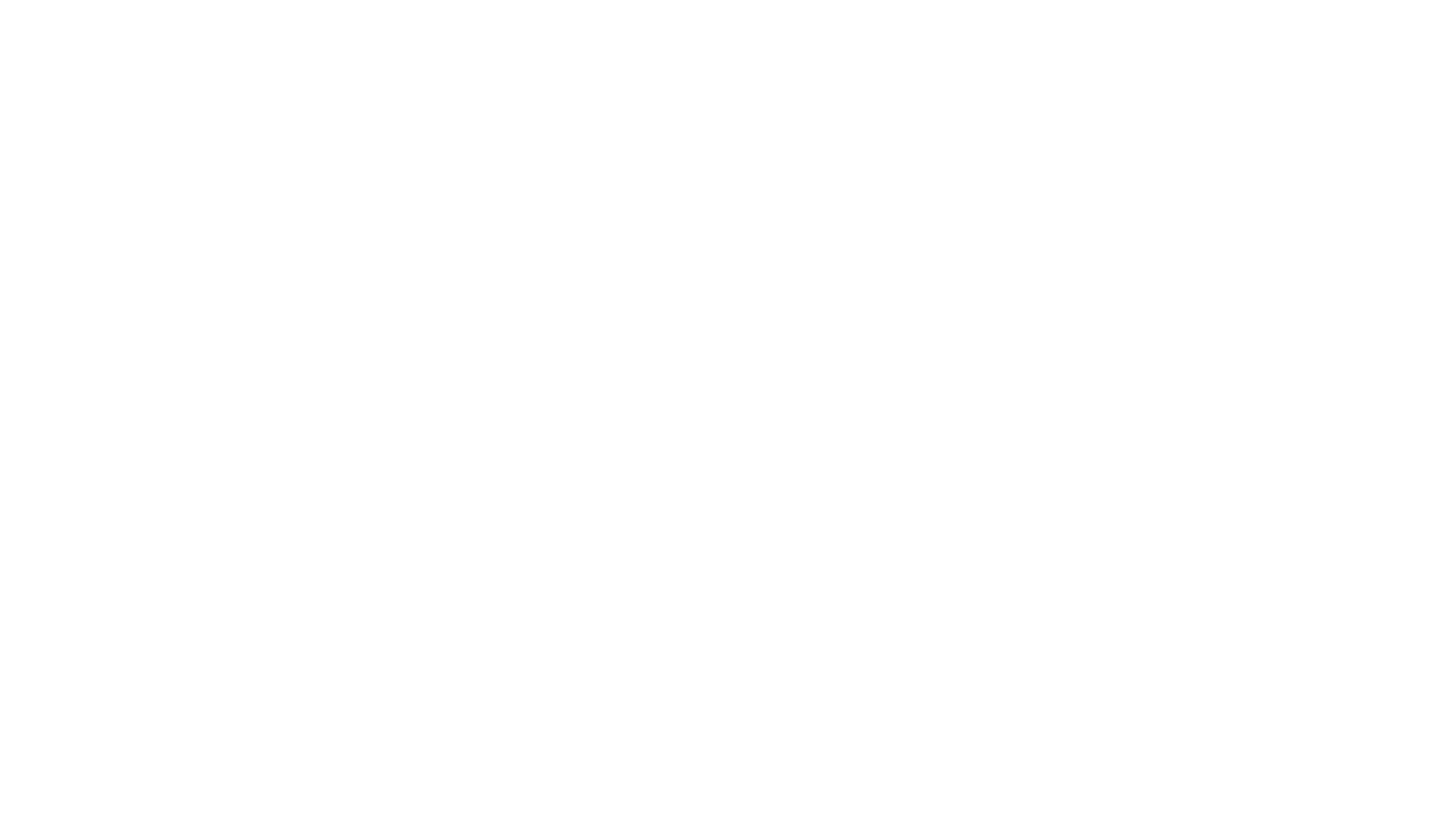 Right to work in the UK
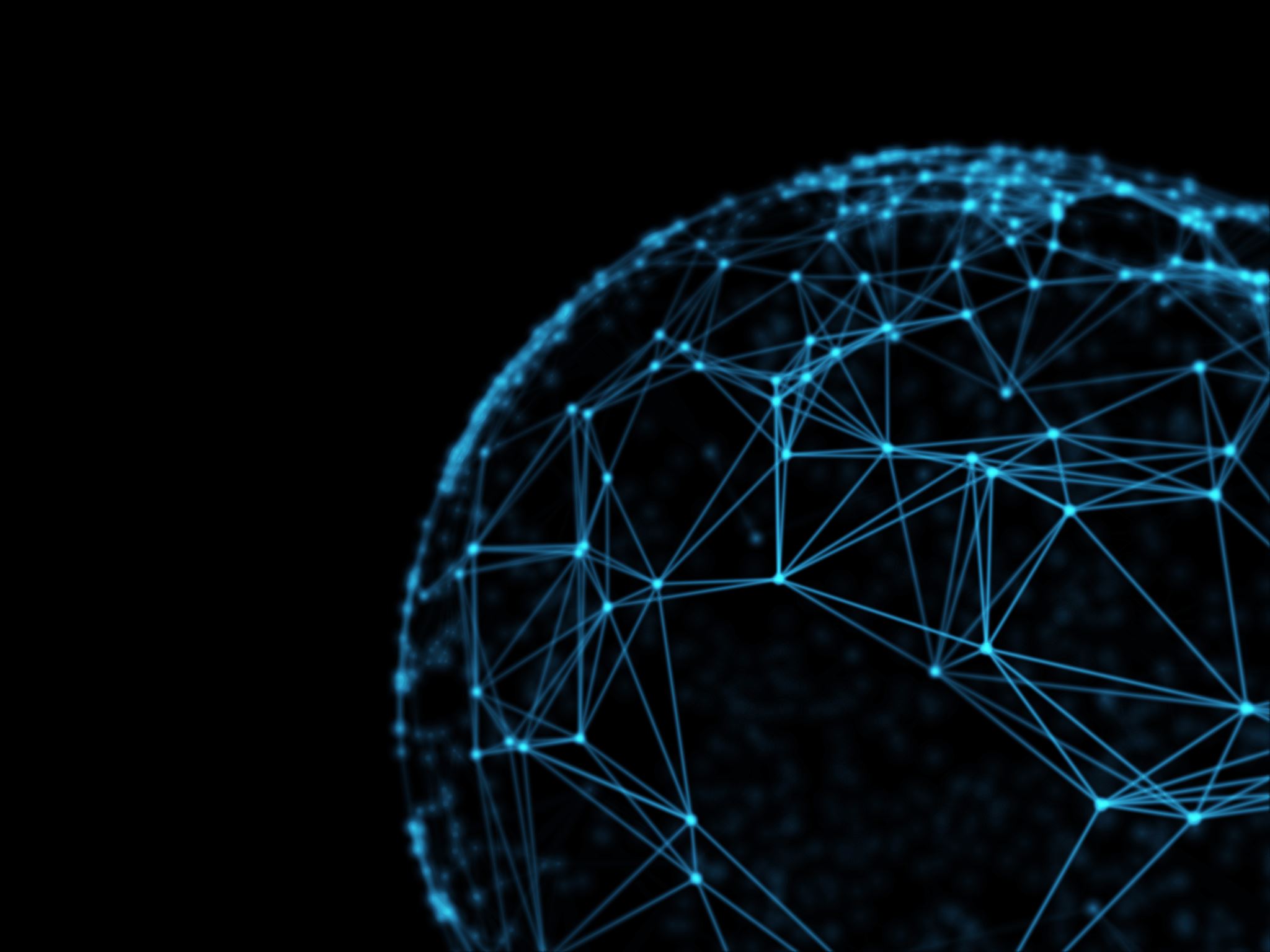 Professional knowledge Law & Regulations / Social Work Field United Kingdom
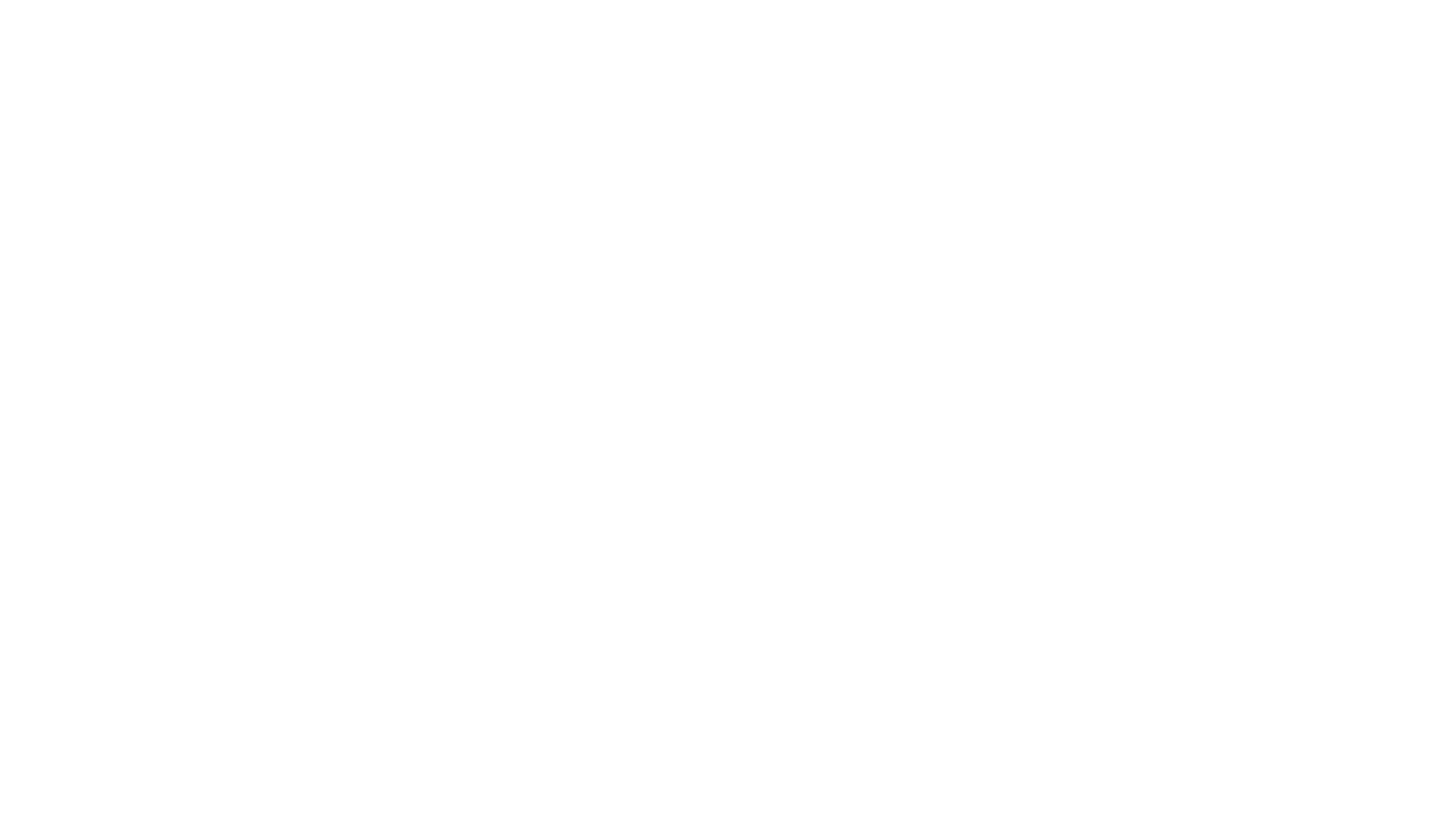 Key areas of skill
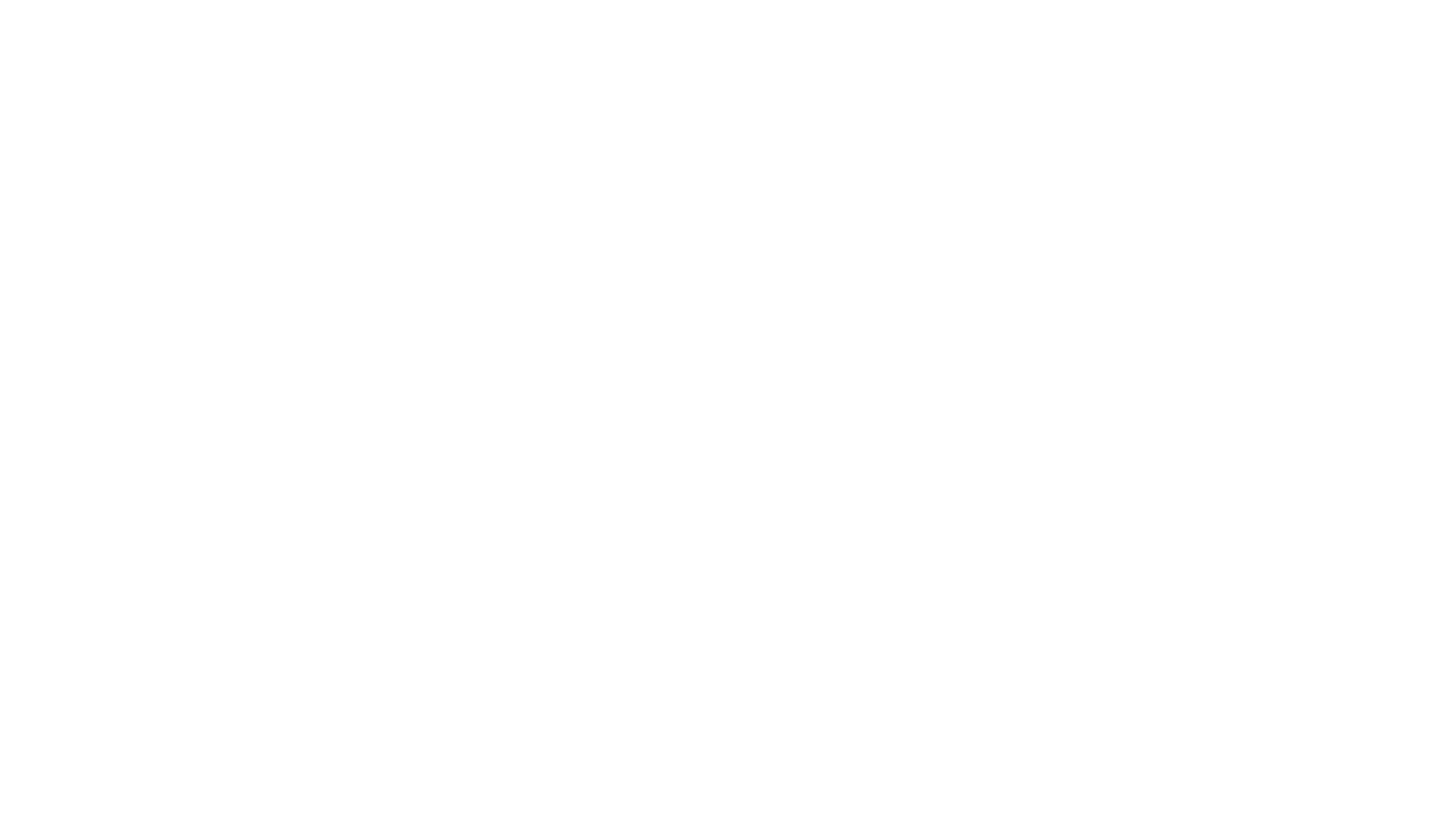 To be able to work in the Social Care filed, you must be familiar with the Key Legislation for Adult Social Care
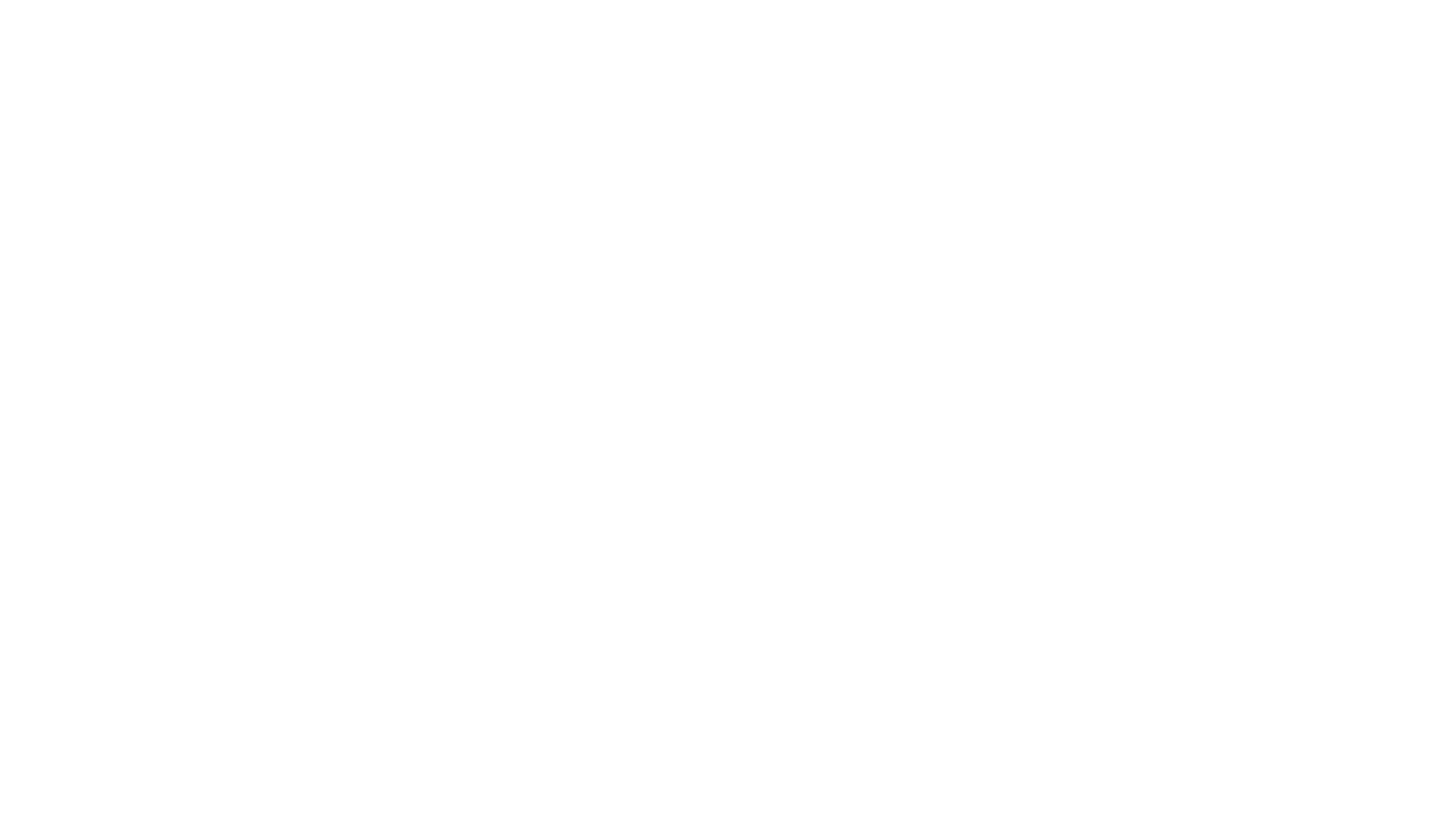 To be able to work in the Social Care filed you must be familiar with the Key Legislation for Adult Social Care
Domestic Violence, Crime and Victims Act 2004
Adoption and Children Act 2002
Fostering Regulations
There is a different legislative structure in Wales and Scotland. Northern Ireland has the same legislative structure as England. 
Sources of Support and networking
NSPCC – National Society for the Prevention of Cruelty to Children (charity helping children); many resources for Social Care/Work across the UK; the development of programs and legislative changes
Community Care – Online Social Care Publication, great resource for jobs across the UK as well as the practice of Social Work across the UK and changes
HCPC – Health and Care Professions Council (regulatory body for Social Work profession in England)
Serious Case Reviews – Lessons and recommendations regarding the review of cases where a child has died from abuse or neglect
Additional Source of Useful Information United Kingdom
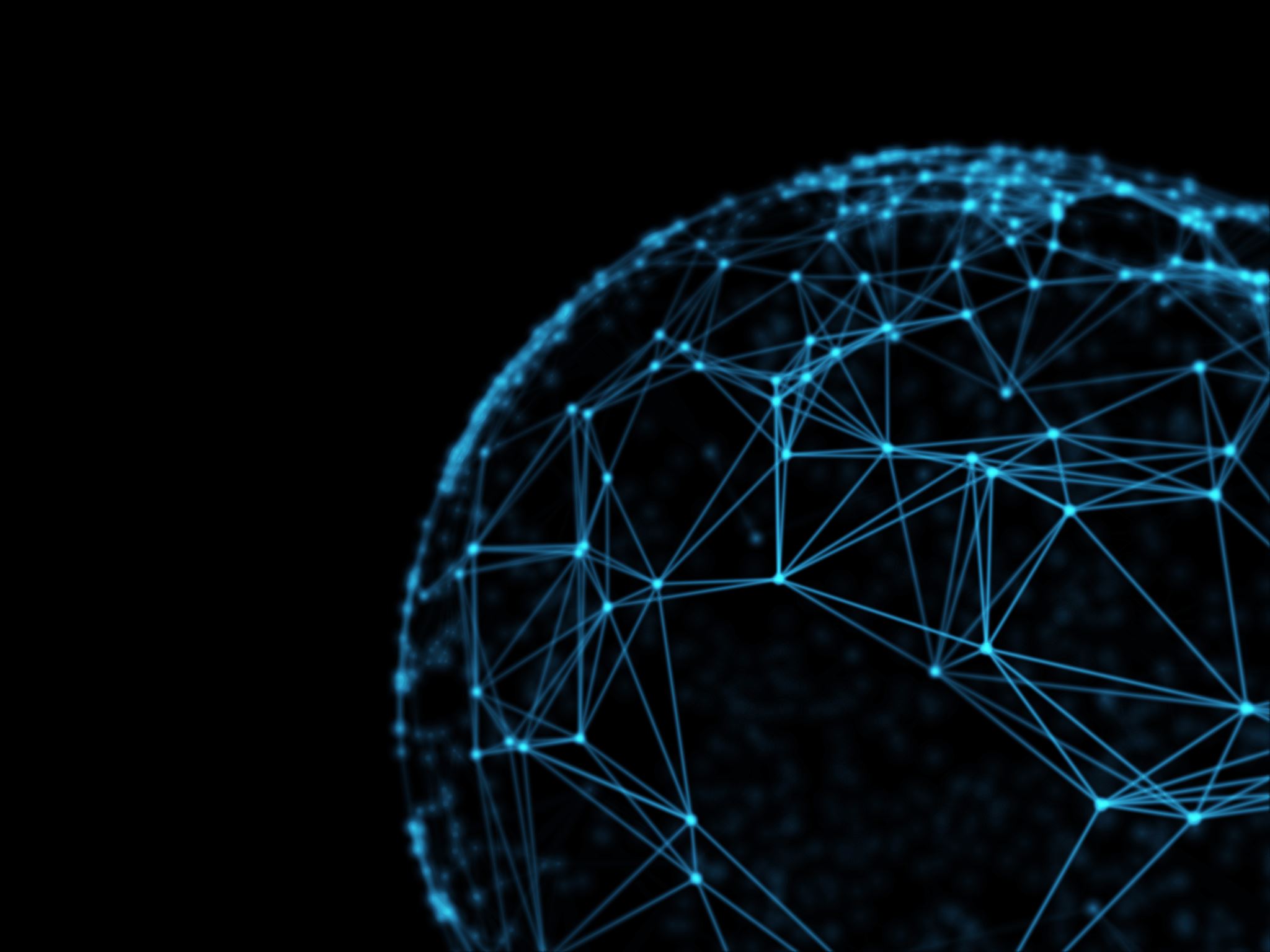 Thank youAleksandra Marcinkowska EDU SMART TRAINING CENTRE LIMITED office@edusmart-tc.net